إجمال
مثلث قائم الزاوية
إعداد: روان عنبوسي
أكاديمية ألقاسمي                       روان عنبوسي                 ارشاد: د.نمر بياعة                    رياضيات وحاسوب- مسار الممتازين
الزاوية القائمة
لدينا مستقيم متوازي:
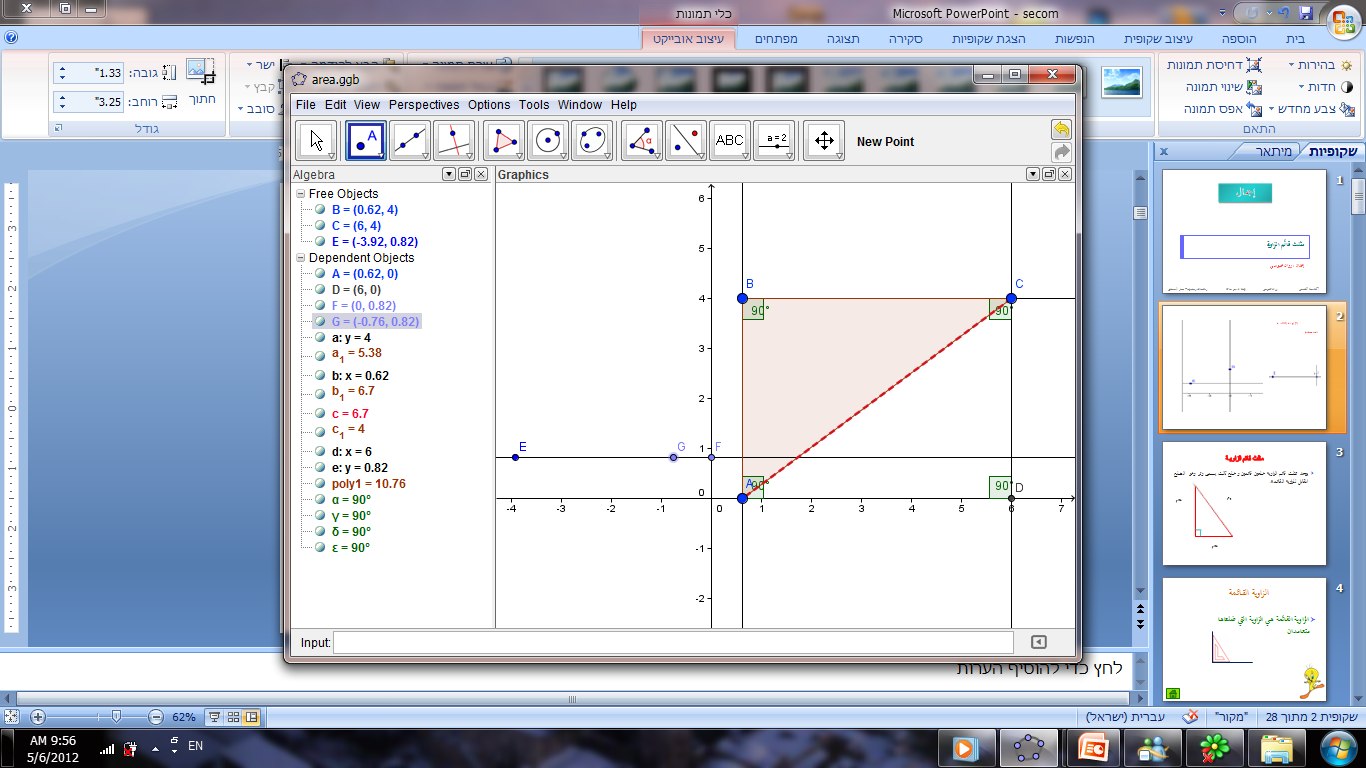 نمرر منصف للمستقيم:
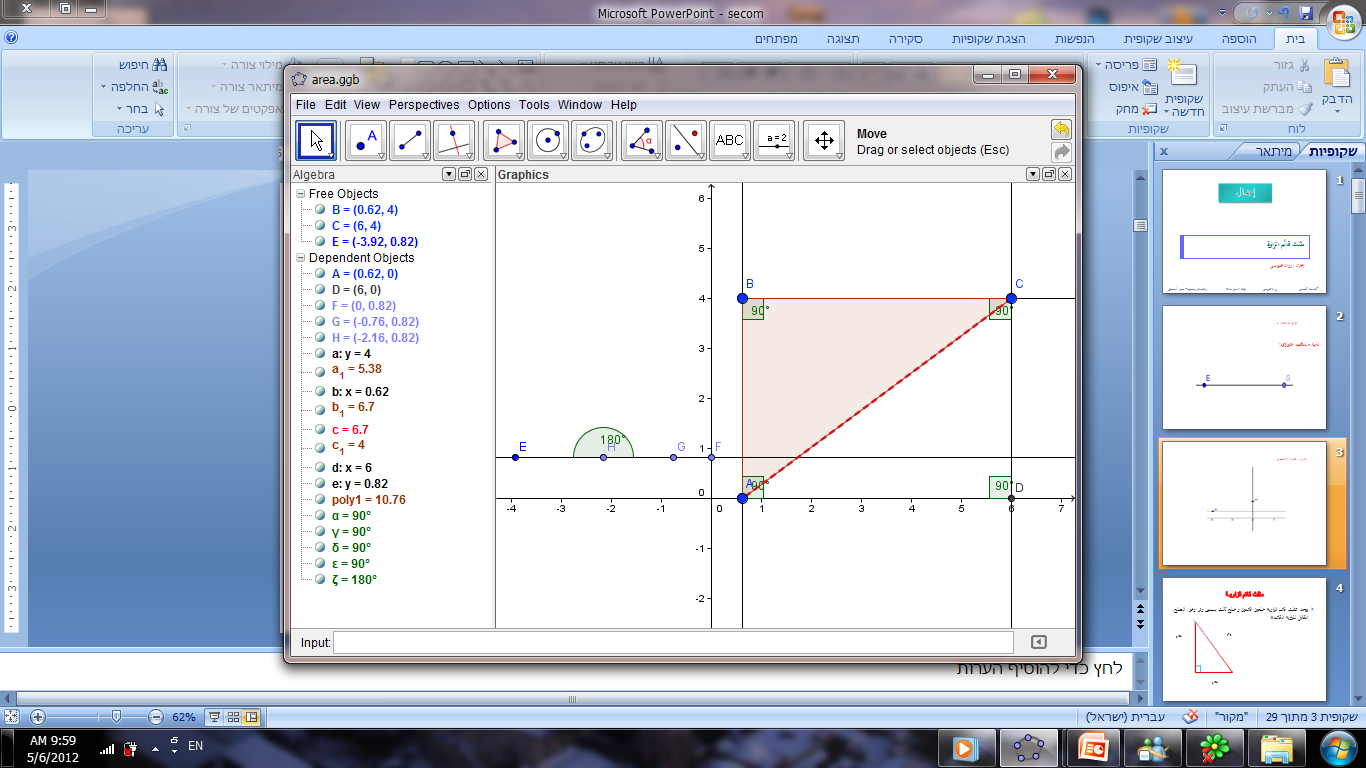 ينتج لدينا:
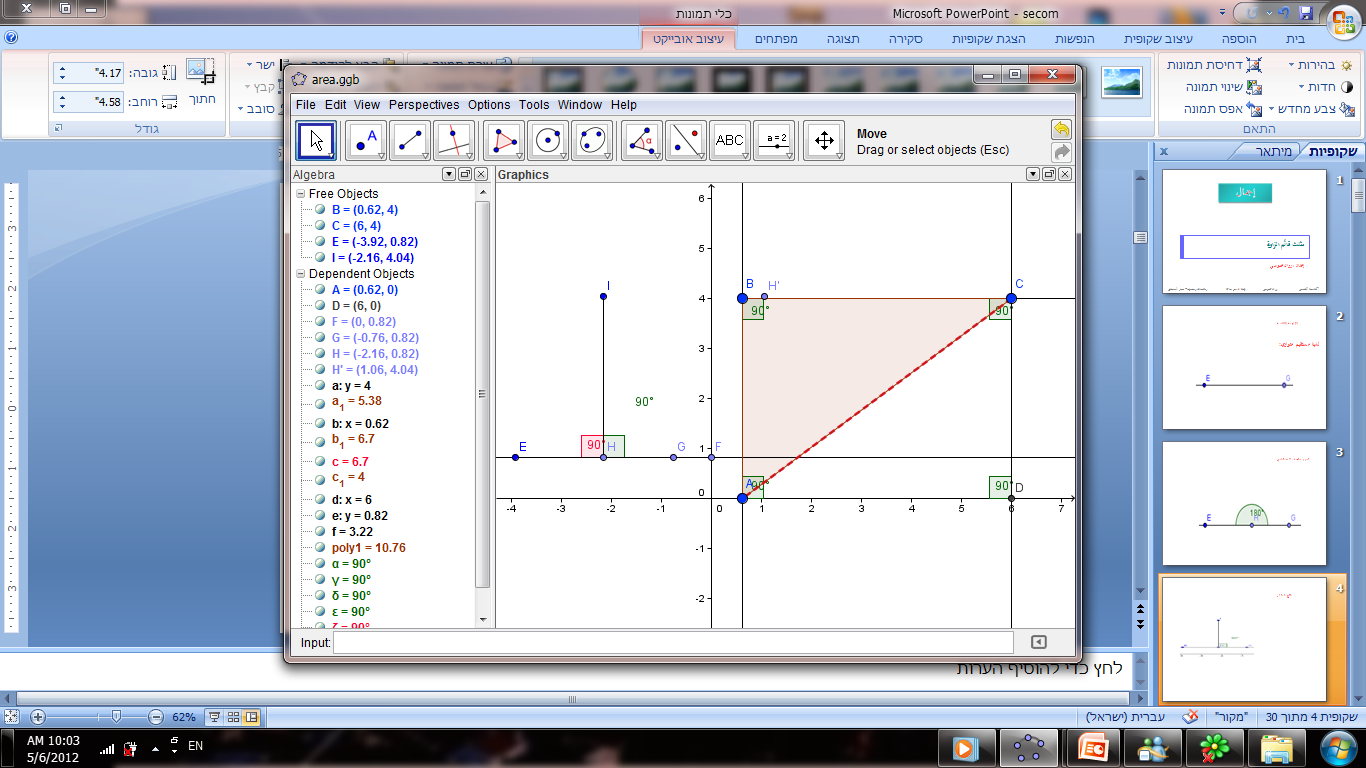 الزاوية القائمة
الزاوية القائمة هي الزاوية التي ضلعاها متعامدان
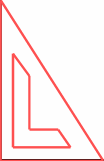 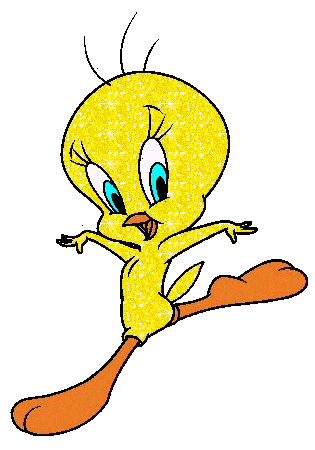 الزاوية القائمة هي زاوية  قياسها 90 درجة
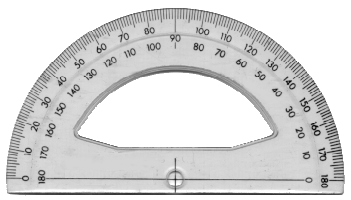 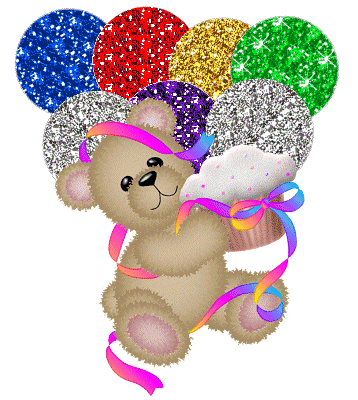 الدائرة تحوي اربع زوايا قائمة
2
1
4
3
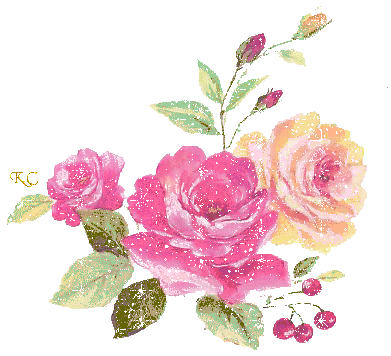 امثلة على الزاوية القائمة
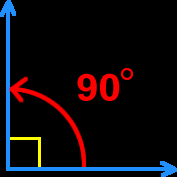 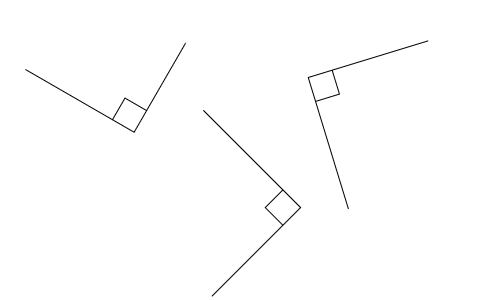 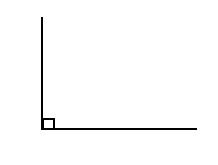 امثلة على الزاوية القائمة
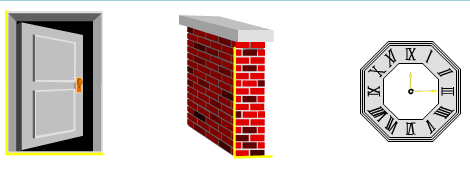 مثلث قائم الزاوية
يوجد بمثلث قائم الزاوية ضلعين قائمين وضلع ثالث يسمى وتر وهو  الضلع المقابل للزاوية القائمة.
وتر
قائم
قائم
مساحة مثلث قائم الزاوية
نجمل الموضوع بما يلي : 

في المثلث القائم الزاوية ABC
المساحة هي عبارة عن : 
(القاعدة * الارتفاع )/2 
اي ان : 
S = (AB * BC)/2
A
B
B
C
C